Herramienta de Monitoreo del Programa Ampliado de Inmunización Nacional
Anexo C. Presentación - Herramienta de Monitoreo del PAI Nacional - Estados Miembros
Agenda
Finalidad y fases de la autoevaluación
Objetivo de la herramienta
Diferentes partes de la herramienta.
Preguntas de calificación en una escala de madurez
Puntos clave a considerar
Resultados esperados
Roles y responsabilidades para implementación de la herramienta
Anexos
Finalidad
El protocolo ofrece a los Estados Miembros una metodología y herramientas para:

Realizar una autoevaluación encaminada a reconocer el nivel de desempeño de los componentes del PAI para cumplir sus objetivos y estrategias dirigidos hacia el control y eliminación de las EPV, 

Identificar las dificultades y desafíos enfrentados durante el desempeño de cada componente del PAI,

Proponer planes de mejora continua en el corto y mediano plazo, gestionando los procesos de implementación y monitoreo.
Fases de la autoevaluación
Fase 2 Planificación
Fase 1 Preparación
Fase 3 Seguimiento
Hay cuatro pasos clave en esta fase:
Establecer el grupo de trabajo,
Recopilar información a través de una revisión documental del PAI nacional.
Producir un informe de análisis de la situación para resumir los resultados de la revisión documental.
Adaptar la herramienta al contexto del país.
Esta fase se relaciona con la planificación y realización de la autoevaluación a nivel subnacional y nacional.
Hay dos pasos clave para esta fase:

1. Planificación de las autoevaluaciones:
a nivel nacional
a nivel subnacional y local

2. Realización de las autoevaluaciones:
a nivel nacional
a nivel subnacional y local
Hay tres pasos clave para  esta fase:

Uso de puntuaciones y visualización para obtener información
Desarrollar el informe final.
Desarrollar el plan de acción.
Implementar el plan de acción.
Meta de la herramienta
Autoevaluar el desempeño del programa nacional de inmunización en el país según los 13 componentes del PAI, utilizando una herramienta integral de gestión del desempeño para identificar sus éxitos, brechas y establecer prioridades para el programa.
Objetivos de la herramienta
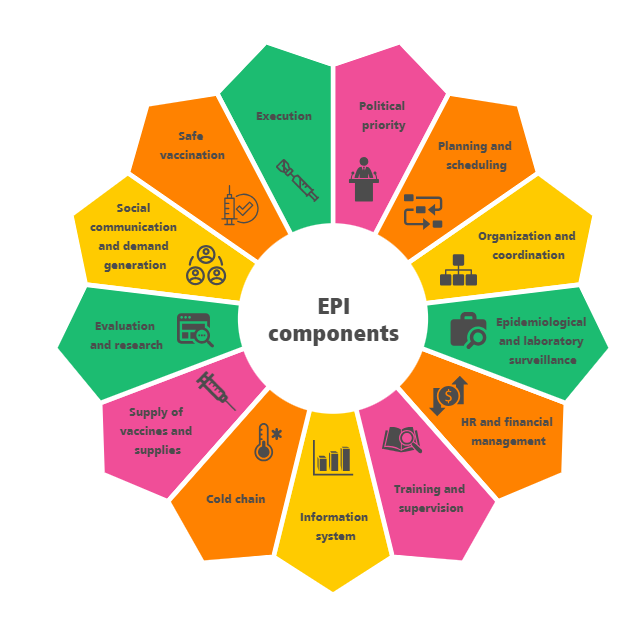 Autoevaluar el desempeño de cada componente del PAI(como se muestra en el diagrama)

Desarrollar un plan de acción nacional para la mejora del PAI y para:
Priorizar las recomendaciones que requieren una intervención inmediata,
Definir el cronograma de actividades y el presupuesto requerido,
Determinar si se requiere ampliar la evaluación o apoyar el abordaje de brechas en componentes específicos.
Descripción de la herramienta
Un total de 196 preguntas en todos los componentes:
109 a nivel nacional
 67 a nivel subnacional
 20 a nivel local
Descripción de la herramienta
3. Escala de madurez de 5 niveles
1. Preguntas
2. Nivel nacional/subnacional
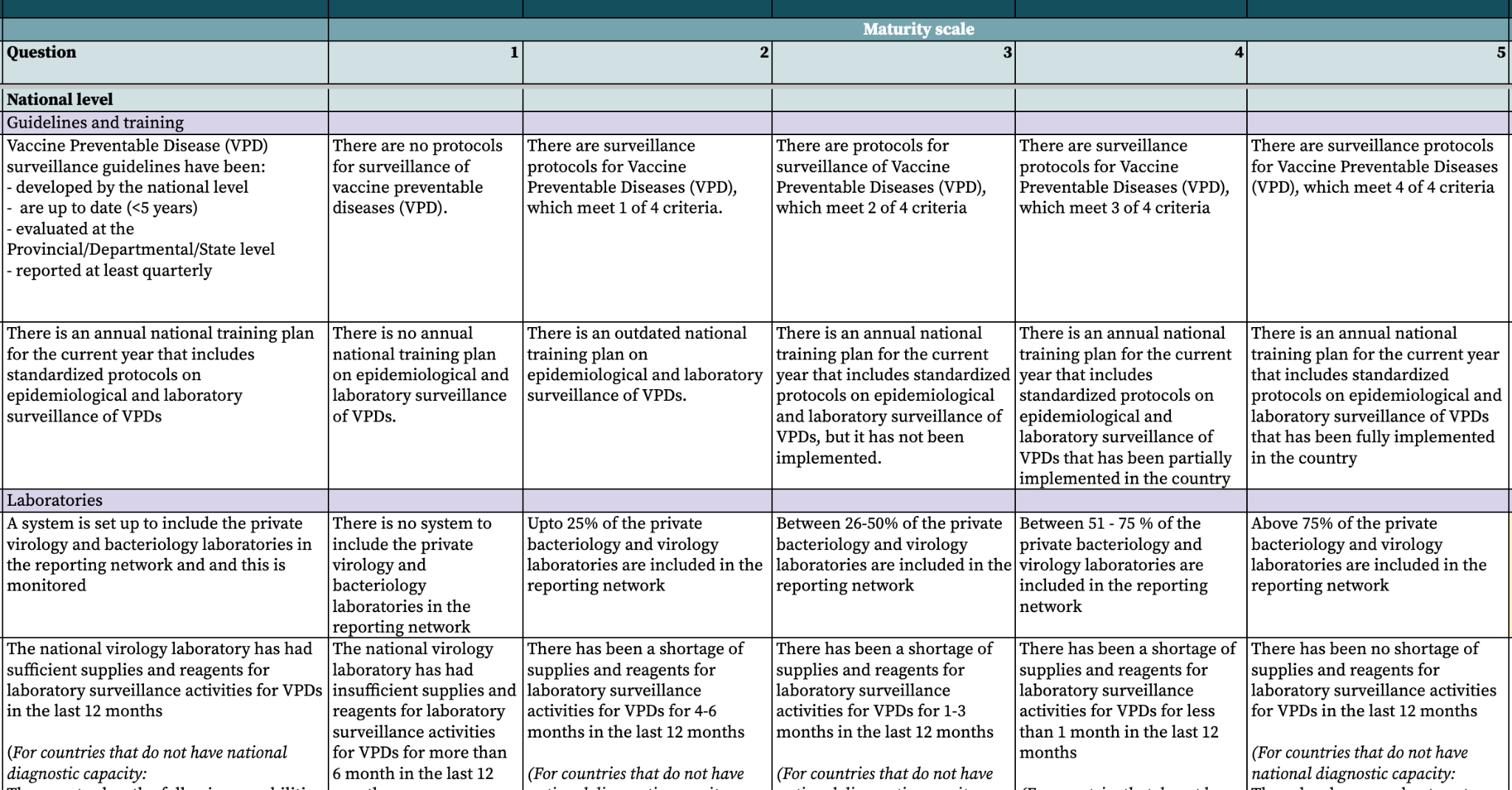 4. Subsecciones
La escala de cinco puntos ayuda a evaluar la madurez en cada pregunta
Niveles de desempeño
1
2
3
4
5
Nivel inicial
Nivel gestionado
Nivel definido
Nivel estionado cuantitativo
Nivel optimizado
Elementos insuficientes o no disponibles.
Los elementos disponibles presentan problemas de exhaustividad, actualización, su uso no es el adecuado.
Los elementos disponibles se implementan con la funcionalidad de un sistema de rutina. 
No se reconocen sesgos ni problemas.
Todos los artículos están disponibles, son confiables, completos y actualizados. Y se conocen algunos sesgos/problemas que se pueden mejorar.
Todos los elementos están disponibles, son fiables, completos, actualizados e implementados de forma estandarizada y eficiente.
Autoevaluación
La herramienta es autoadministrada por el país,

Los asesores de la CIM de la OPS solo brindan apoyo y aclaraciones técnicas. No brindan recomendaciones para seleccionar una calificación final,

La herramienta está diseñada para la autoevaluación del PAI y promover la mejora en el programa. No pretende evaluar ni emitir juicios sobre el desempeño del país.

La calificación en escala de madurez no es el enfoque principal; Identificar las causas subyacentes de los obstáculos y los logros es lo que ayudará a mejorar el país.
Resultados de la autoevaluación
Revisión documental:
Recopilar datos sobre el desempeño de cada componente del PAI durante los últimos 5 años.
Análisis de la situación:
Proporcionar una visión general de la situación del PAI antes de realizar la autoevaluación.
Herramienta de seguimiento del rendimiento: 
Autoadministrado a nivel nacional y subnacional y mediante visitas de campo a nivel local
Informe final y presentación:
Descripción del estado actual de cada componente del PAI y recomendaciones.
Plan de Acción
Un plan para cerrar las brechas más urgentes del PAI nacional.
Funciones y responsabilidades de los dos equipos a cargo de la autoevaluación
Las responsabilidades se han dividido en tres fases:

Preparación

Implementación

Seguimientos
Equipo de Coordinación Nacional (NCT)

Equipo de Coordinación Regional (RCT)
Equipo de Coordinación Nacional (NCT)
Integrado por representantes de los Ministerios de Salud y del PAI nacional, Punto Focal CIM de la Representación, consultor de la OPS.
Identificar, documentar, recopilar, ordenar y analizar la información para la revisión documental y preparar el informe de análisis de situación.

Organizar entrevistas con informantes clave para recopilar datos para la revisión documental.

Adaptar la herramienta al contexto del país.

Coordinar los aspectos logísticos de talleres de autoevaluación a nivel nacional.
Coordinar los aspectos logísticos del nivel subnacional.y visitas para la autoevaluación.

Coordinar los aspectos logísticos para las visitas a los establecimientos de salud.

Asegúre que todas las puntuaciones y notas de la autoevaluación en diferentes niveles estén consolidadas en un archivo maestro principal para permitir la visualización de datos.

Liderar el desarrollo del Informe Final y el Plan de Acción.
Liderazgo permanente: Representante designado por el Ministerio de Salud.
Equipo de Coordinación Regional (ECR)
Integrado por Asesores regionales y Consultores Internacionales de Programa Especial de Inmunización Integral (CIM) OPS/OMS.
Brindar apoyo técnico, financiero y logístico al NCT en las diferentes fases de aplicación del protocolo.
Proporcionar orientación sobre la implementación de la revisión documental, la adaptación de la herramienta, la implementación de la autoevaluación a nivel nacional y subnacional y el desarrollo del informe final y el plan de acción.
Coordinar el apoyo de los asesores regionales de la CIM responsables de cada componente del PAI, en la preparación de los talleres a nivel nacional.
Coordinar con el NCT y el consultor internacional para organizar y apoyar la autoevaluación de cada componente.
Apoyar al NCT en la elaboración del informe final, incorporando las recomendaciones para los tomadores de decisiones y oficiales de inmunización en los diferentes niveles del PAI y la OPS/OMS a nivel regional.
Proporcionar orientación técnica en el desarrollo del plan de acción respecto de acciones de mediano y corto plazo.
Coordinar con los evaluadores regionales de la OPS/OMS para revisar los resultados de la autoevaluación, el informe final y el plan de acción.
Representar a la OPS/OMS como referentes del proyecto ante las autoridades nacionales, informando sobre el protocolo, cronograma, estado de avance y asegurando la presentación de resultados y recomendaciones.
De común acuerdo con las autoridades nacionales, publicar y difundir el informe final de la autoevaluación.
Anexos
Categoría: Documentos generales
Categoría: Fase 1 Preparación
Categoría: Fase  2 / Preparación
Categoría: Fase 2 / Aplicación
Categoría: Fase 3 Seguimiento